আরবি  ১ম পত্রের ক্লাসে সবাইকে
স্বাগতম
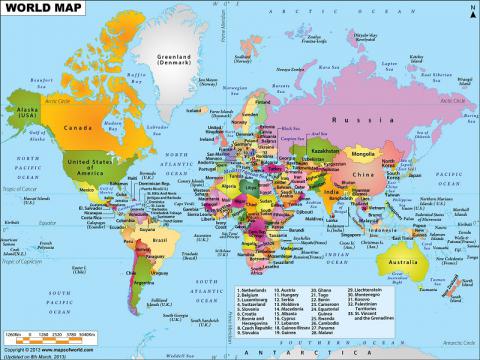 পরিচিতি
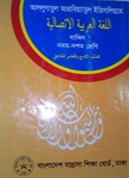 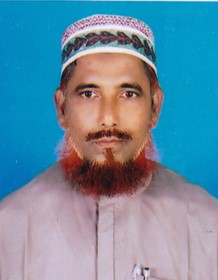 শিক্ষক পরিচিতি
মোঃ ফজলুর রহমান 
সহ-সুপার 
মানিকদিপা দারুস সুন্নাহ্‌ দাখিল মাদ্রাসা 
শাজাহানপুর, বগুড়া।
মোবাইল নং ০১৭১৯৭৯১০৯৯ 
Email-fazlurmonoara@gmail.com
পাঠ পরিচিতি
শ্রেনি- ৯ম-১০ম 
বিষয়ঃ আরবি ১ম পত্র 
ইউনিট-৭, পাঠ-১
সময়ঃ ৪৫ মিনিট 
তারিখ-৩০/১১/২০১৯খ্রিঃ
নিচের ছবিগুলো দেখ
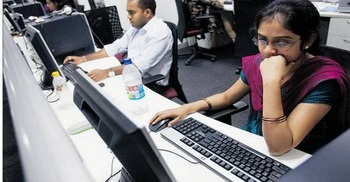 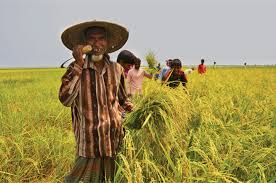 ইন্টারনেটের মাধ্যমে কাজ করছে।
প্রথম ছবিতে কী দেখা যাচ্ছে।
দ্বিতীয় ছবিতে কী দেখা যাচ্ছে।
ইন্টারনেটের মাধ্যমে ধানের দাম জানছে ।
اعلان الدرس   
 পাঠ ঘোষণা
الشبكة العالمية 
 ইন্টারনেট
ما يستفاد من الدرس = শিখন ফল
ما يتعلم الطالب من هذه الدرس---
1.يقول الشبكة العالمية تقال فى الانجليزية
 Iternational Network.
2.بيان الهدف العام للشبكة العالمية تنميةالمواصلات بين دول
   العالم-
3. يبين بدأ انترنت اولا لمشروع اربانتالدى عام 1949لوزارة دفاع       الولايات المتحدة الامريكية-
4 . يبين من فائدتها سرعة الوصول الى المعلومات والاحداث     فى وقت الحدث مباشرة-
الدرس الاسوة = আদর্শ পাঠ
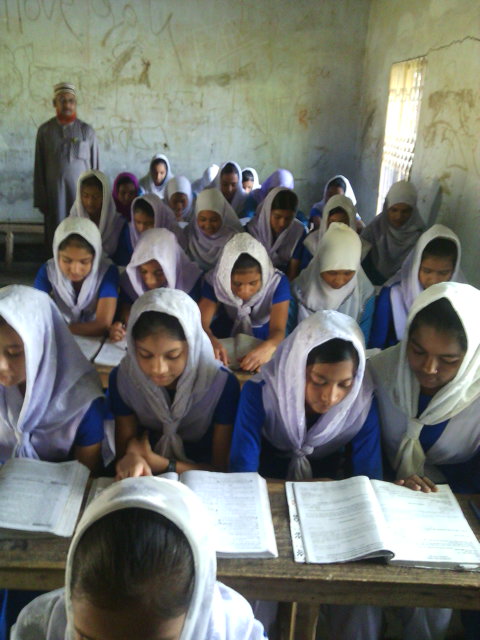 الدرس الانصات=নিরব পাঠ
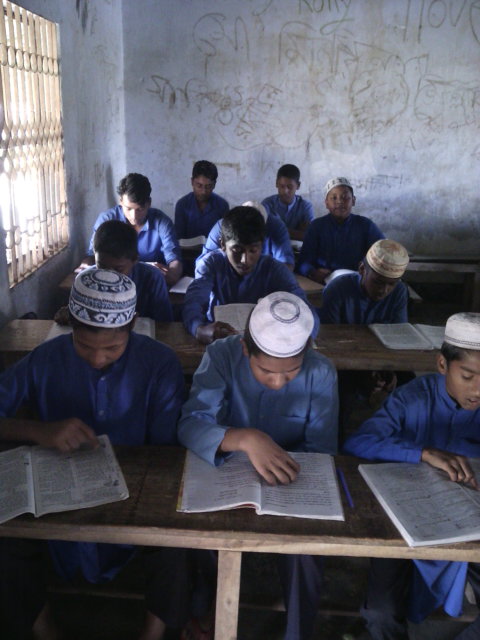 معانى المفرادات=শব্দের অর্থ জেনে নেই
تنتج
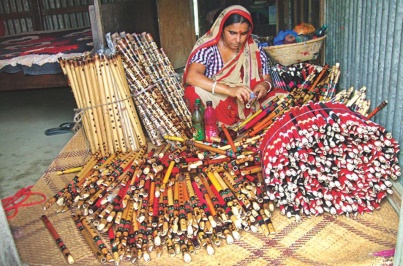 প্রস্তুত করা
يبث
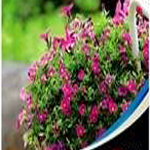 ছড়িয়ে দেয়
পত্রিকা
الصحف
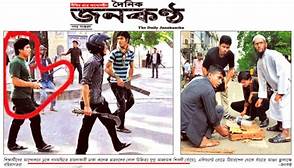 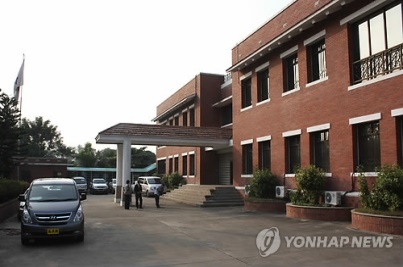 মন্ত্রণালয়
وزارة
حاسوب
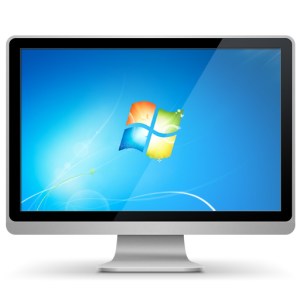 কম্পিউটার
البحث= আলোচনা
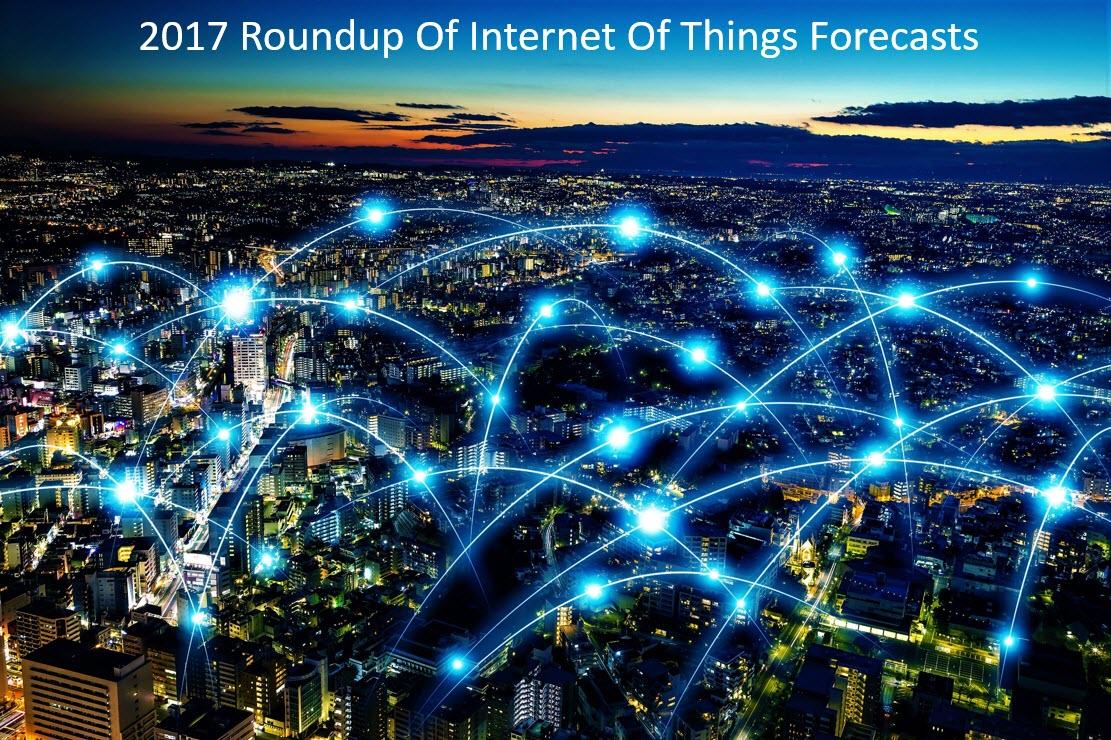 البحث: ان الهدف العام للشبكة العالمية هو التنمية المهنية المتواصلة المطورة   المناهج فى دول العالم- عن طريق تبادل المعلومات, والخبرات, والمشاورة والمشاركة فى الملتقيات العلمية والحلقات الدراسية ومشاغل العمل, وعقد الحوارات المباشرة التى تعقد عن بعد بواسطة وسائل الاتصال الالكترونية-
العامل الافرد = একক কাজ
السوال: الشبكة العالمية ما هى ؟
الجواب: ان الشبكة العالمية تقال فى اللغة الانجليزية 
International Network
السوال: ما هى خدمات الشبكة العالمية ؟
الجواب: خدمات الشبكة العالمية عديدة
Wwwالسوال :ماذا تفصيل الكلمة هى
الجواب :تفصيل الكلمة
World wide web هى  www
البحث=আলোচনা
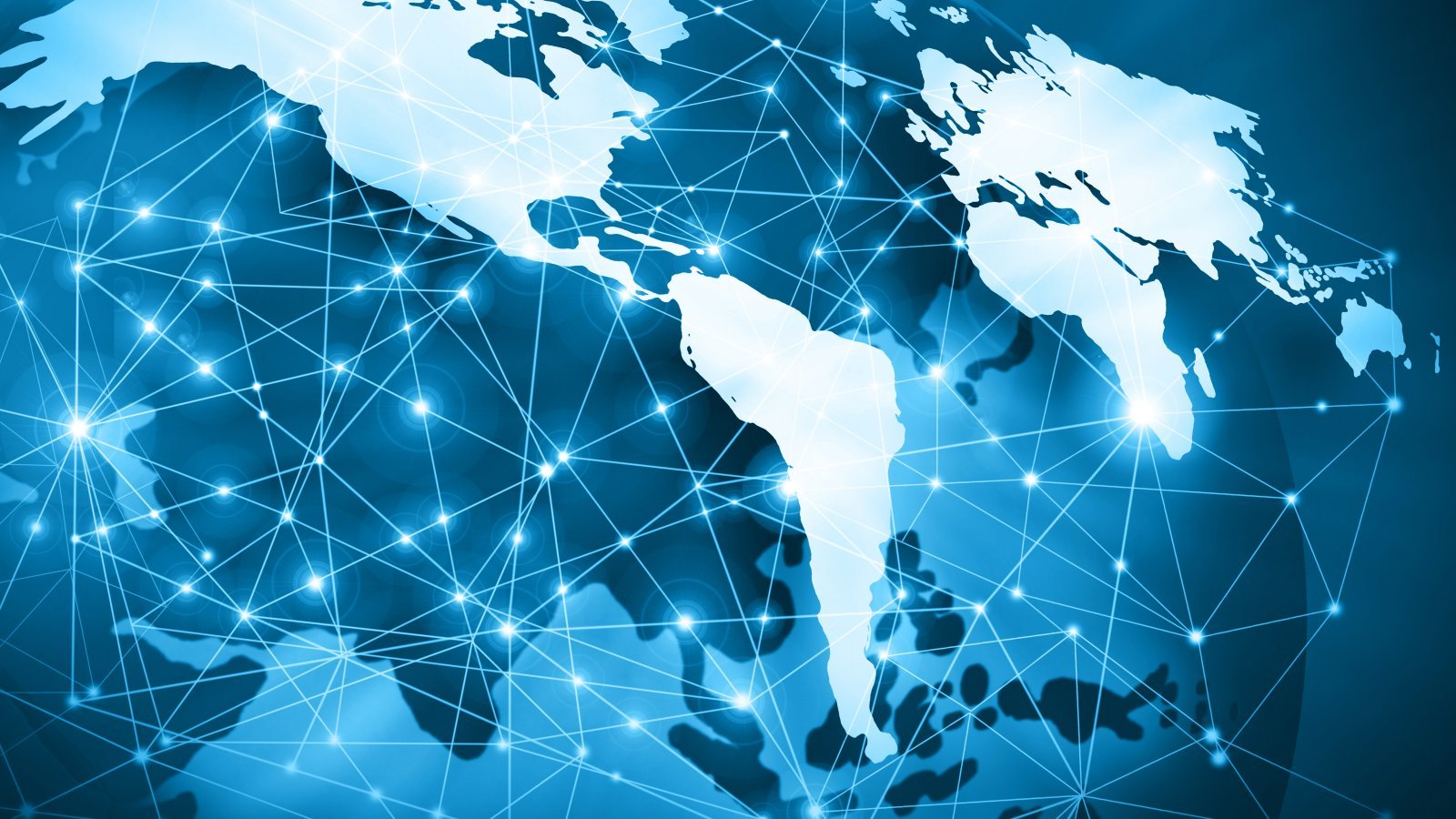 البحث : ان الهدف العام للشبكة العالمية هو التنمية المهنية
 المتواصلة المطورة   المناهج فى دول العالم-
العامل الافرد = একক কাজ
السوال: ما هو الهدف العام لشبكة العالمية ؟
الجواب: ان الهدف العام للشبكة العالمية هو التنمية المهنية المتواصلة المطورة   المناهج فى دول العالم-
البحث=আলোচনা
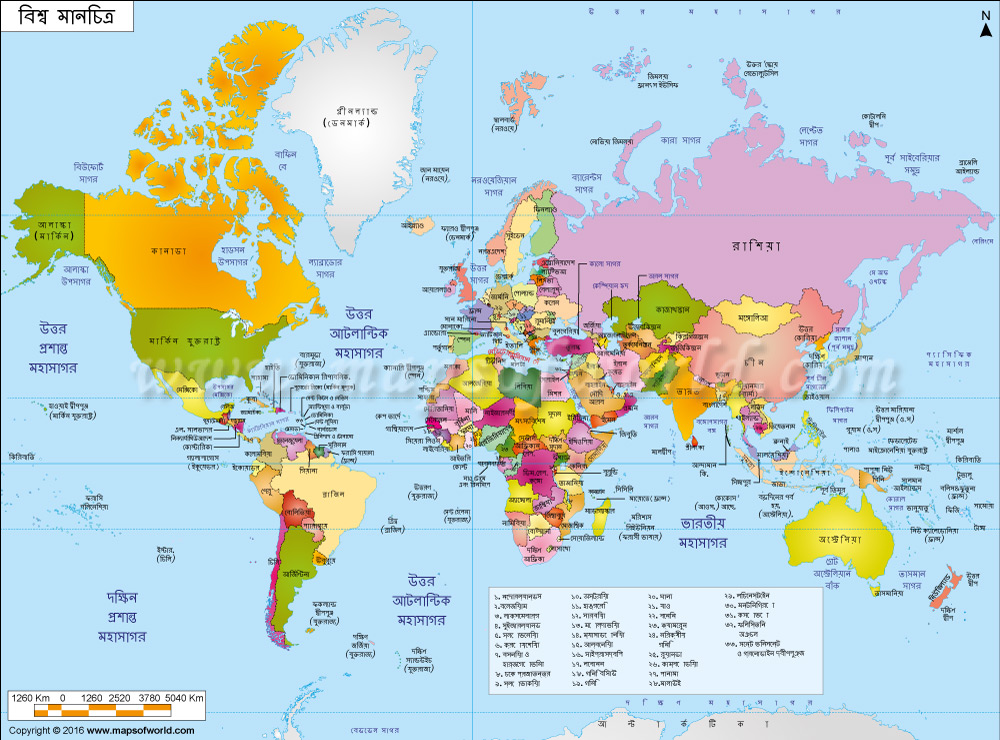 البحث: ظهرت الشبكة العالمية نتيجة لمشروع اربانتالذى اطلق عام 1969فى الولايات المتحدة الامريكية-
العامل الازواج=জোড়ায় কাজ
السوال: اين ظهرت الانترنت؟
الجواب: ظهرت الشبكة العالمية نتيجة لمشروع اربانتالذى اطلق عام 1969فى الولايات المتحدة الامريكية-
البحث=আলোচনা
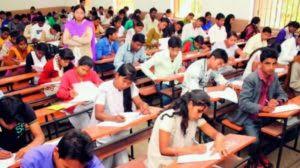 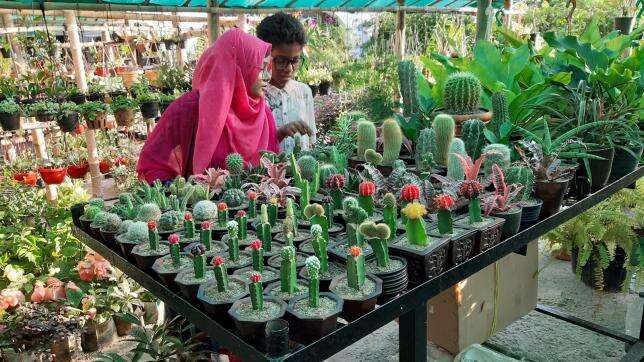 البحث: للانترنت فوائد عديدة, فهو يقوم على اتاجة وفرة المعلومات فى شتى حقول العلم والمعرفة, حيث تنتج العقول البشرية الان من المعلومات والمعارف فى سنوات قلائل قدرا يفوق ما كانت تنتجه سابقا فى عقود زمنية طويلة, والمطلوب توظيف العلم والمعرفة لصالح الابداع والتقدم العلمى وتنمية القدراتالعقلية, ومن فوائد شبكة يفتح له موقفا عليها يبث من افكاره وخواطره وفلسفته للاشياء والحيات – فضلا عن الخدمات الكثيرة التى تقدمها الشبكة لمستقدميها كالبريد الالكترونى ووالاتصالات الهاتفية, والتسوق فى المتاجر والاسواق والمعارض والمتاحف والاطلاع على البحوق-
العامل الاحزاب = দলীয় কাজ
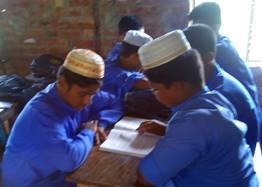 السوال: بين فوائد الانترنت مفصلا؟
الجواب: فوائد الانترنت: للانترنت فوائد كثيرة مثلا: 
الاول: هو يقوم على اتاجة وقرة المعلومات فى شتى حقوق العلم والمعرفة-
الثانى: الانترنت تتيح لكل واحد منا ان موقعا عليها يبث من اخلال افكاره خواطره وفلسفته للاشياء والحيات -
القيم=মূল্যায়ন
السوال: اذكر مفردا من الجمع ثم اجعله فى جملة مفيدة من عندك:
الجمع
المفرد
الجملة
الشبكات
الشبكة
نحن مستقدم الشبكة العالمية
المعلومات
المعلومة
علينا ان نتعلم المعلومة التكنولوجية
الولايات
الولاية
يجب على كل مسلم ان يتخذ الولاية الاسلامية
البحوث
البحث
سعى  التلميذ للقراءة  والبحث
مجالات
مجال
يستعمل الانترنت فى مجال مختلف
القيم=মূল্যায়ন
السوال: هات مرادف الكلمات الاتية:
الكلمة المذكورة
الكلمة المرادفة
ব্যবহার কারী =مستخدم
مستعمل
অতিরিক্ত,বৃদ্ধি =التنمية
الزيادة
طلب الرأى
পরামর্শ,মতবিনিময়  =المشاورة
প্রাচুর্য =المتوفرة
متوسعة
ক্ষেত্রসমুহ =حقول
زروع
= الواجب المنزلىবাড়ির কাজ
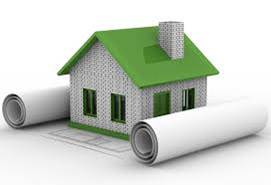 السوال: اكتب فقرة مختصرة على «الشبكة العالمية»
ধন্যবাদ
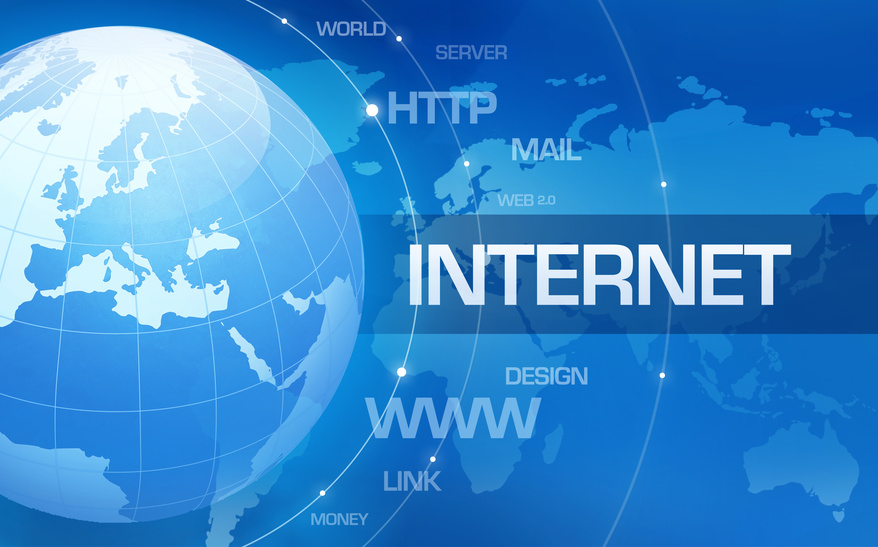